Needs vs. Wants
Needs- things we must have to survive.
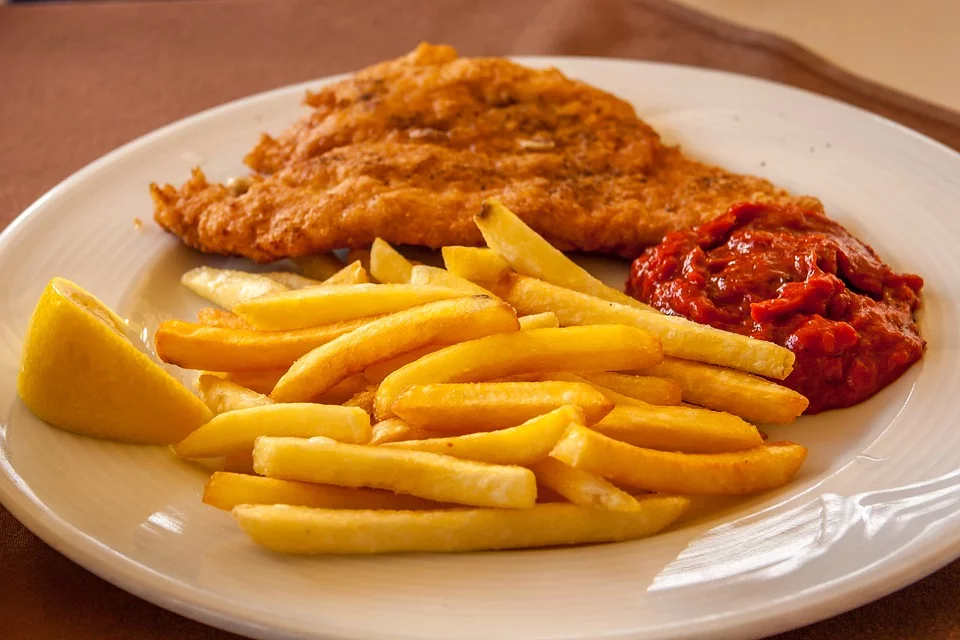 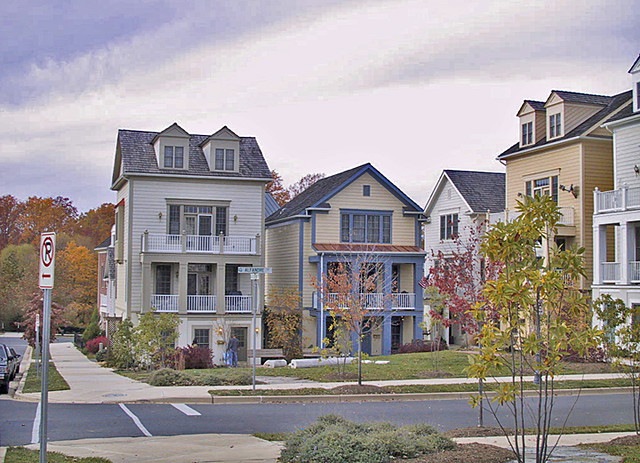 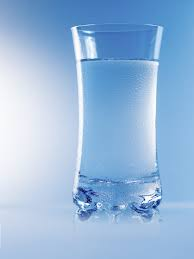 We NEED food.
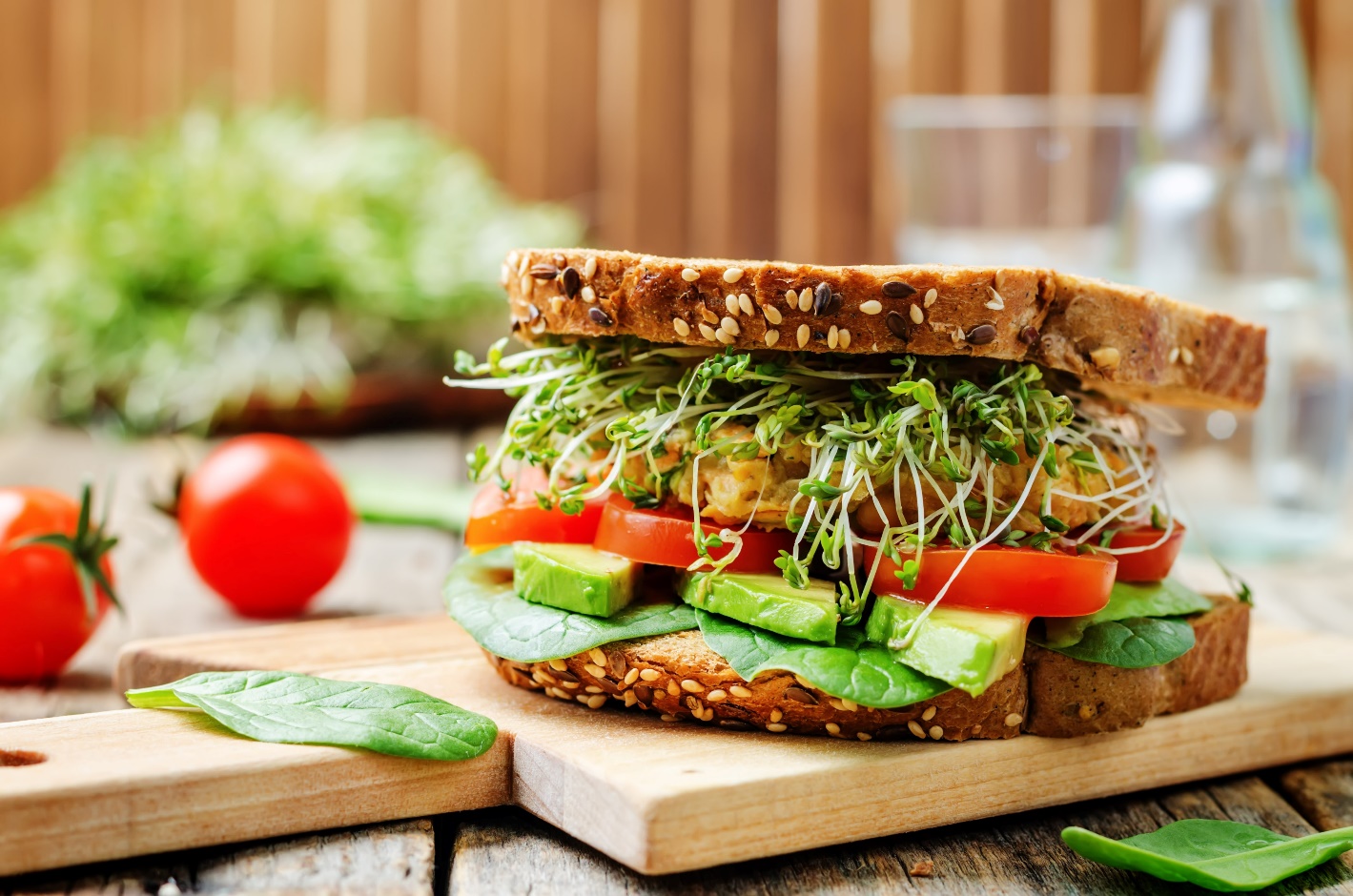 We NEED water.
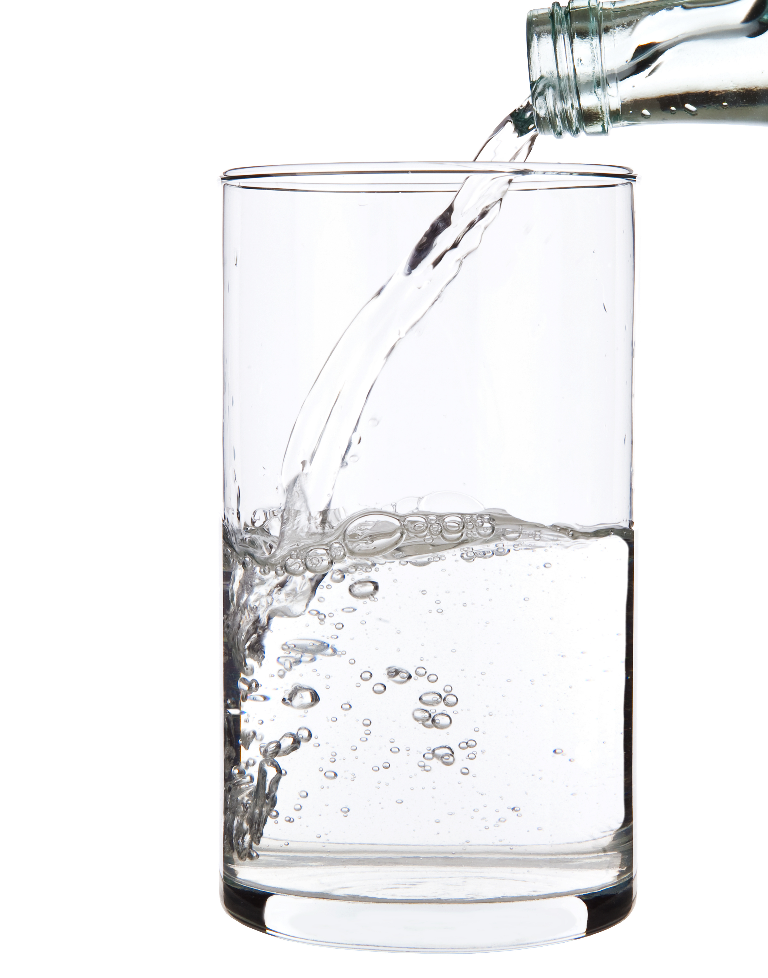 We NEED shelter.
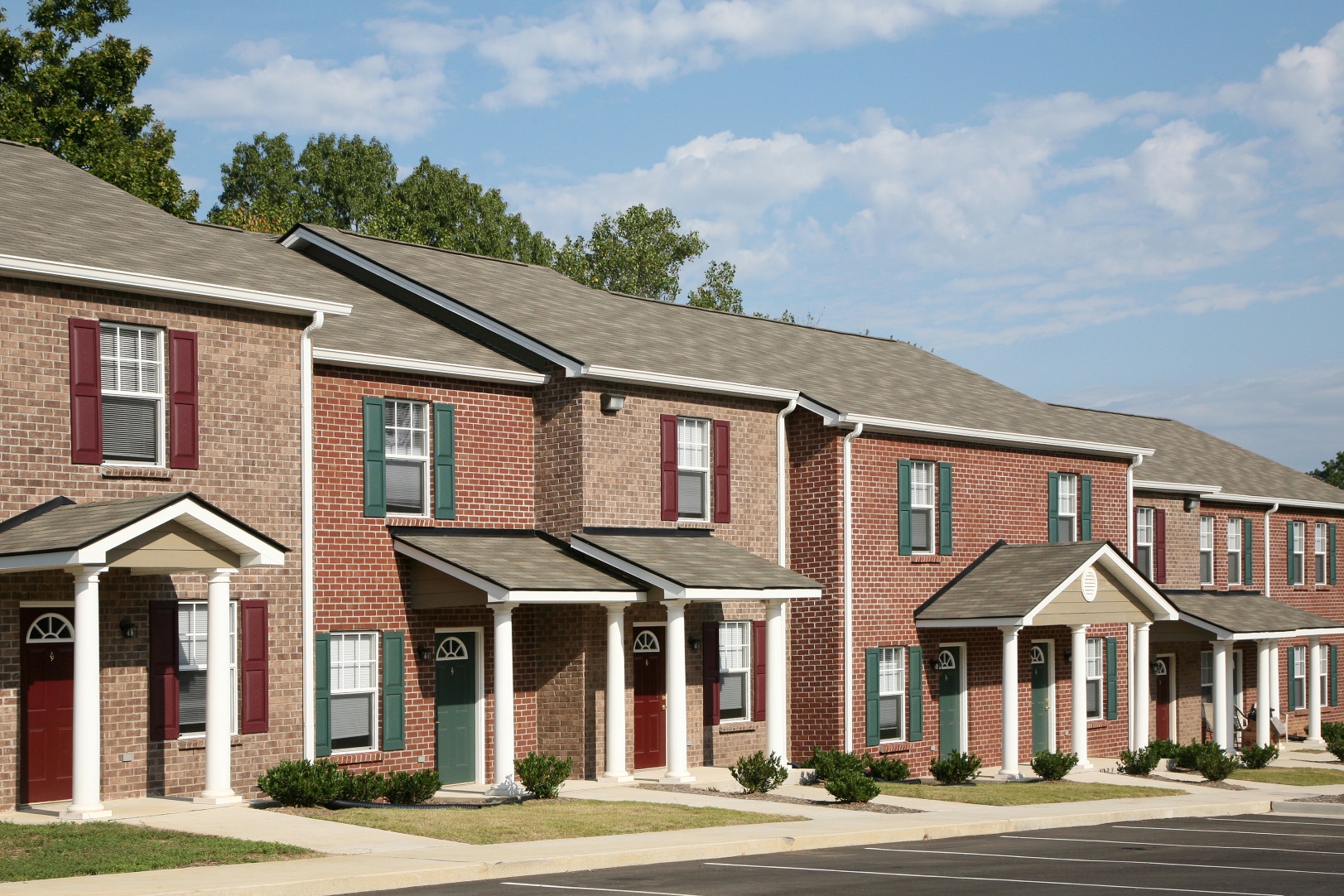 We NEED clothes.
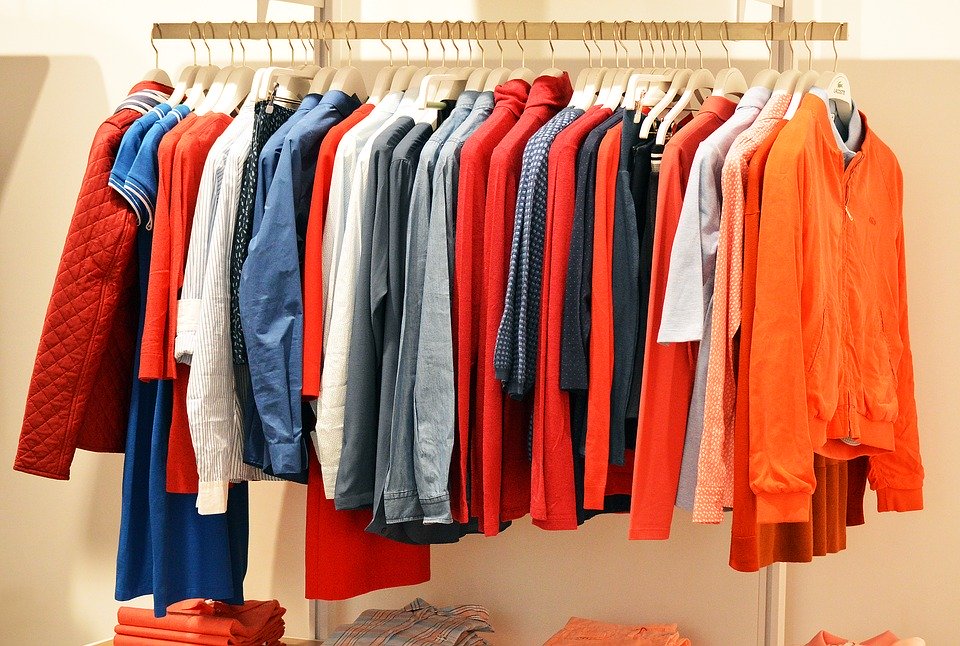 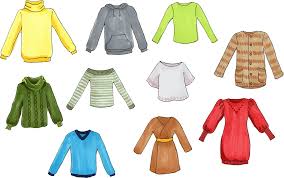 Wants- things we would like to have, but do not need.
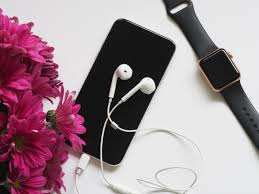 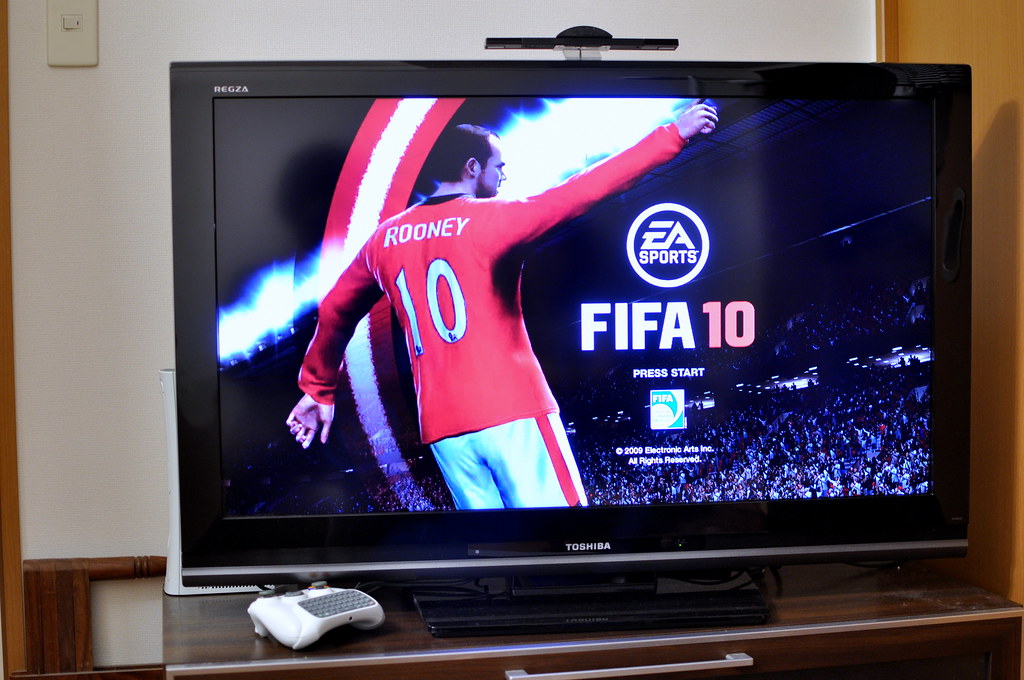 We WANT to have smart phones.
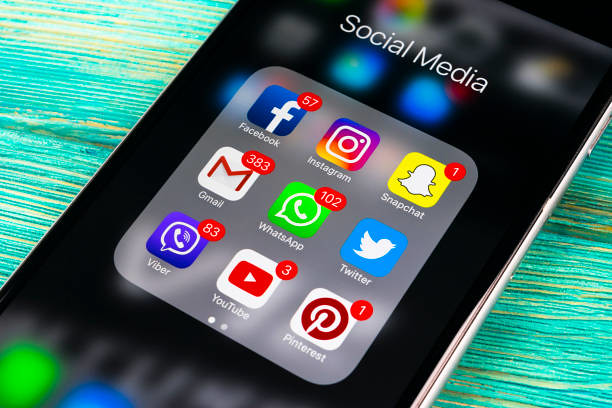 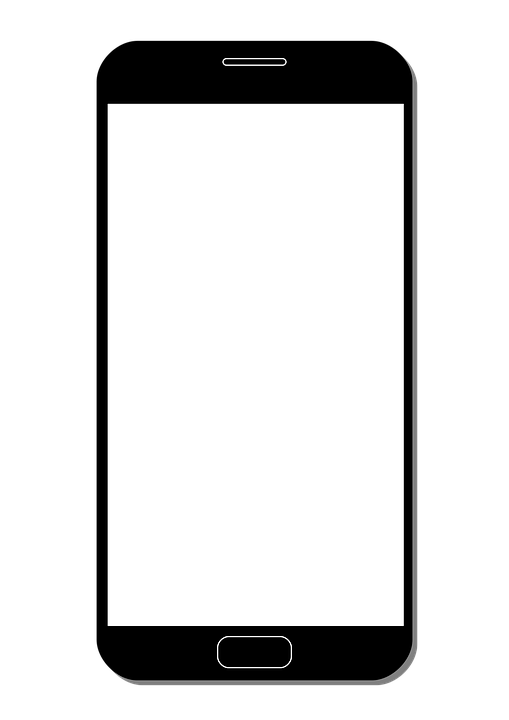 We WANT to buy that new video game.
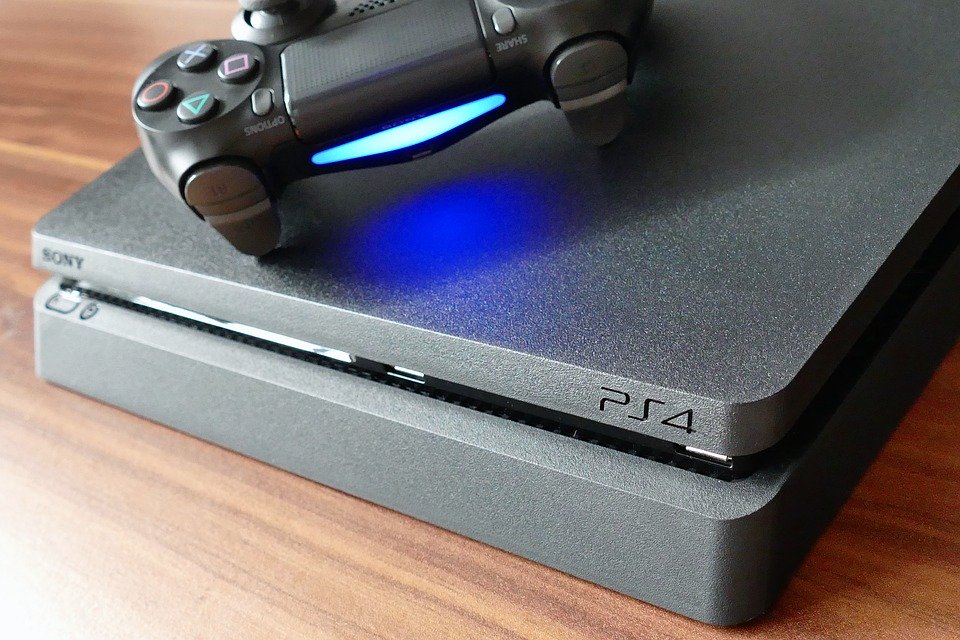 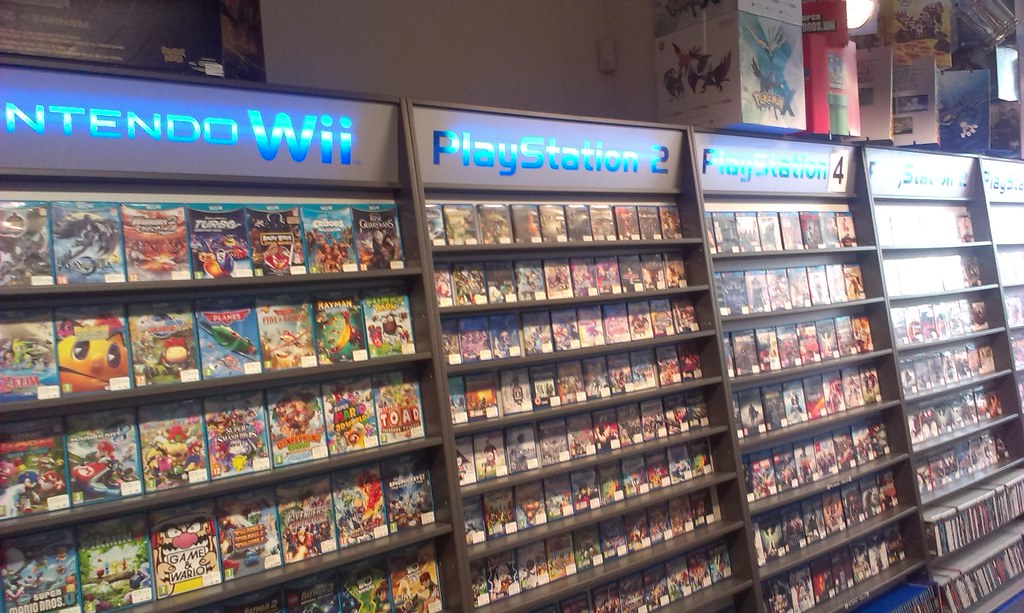 We WANT to buy make up and nail polish.
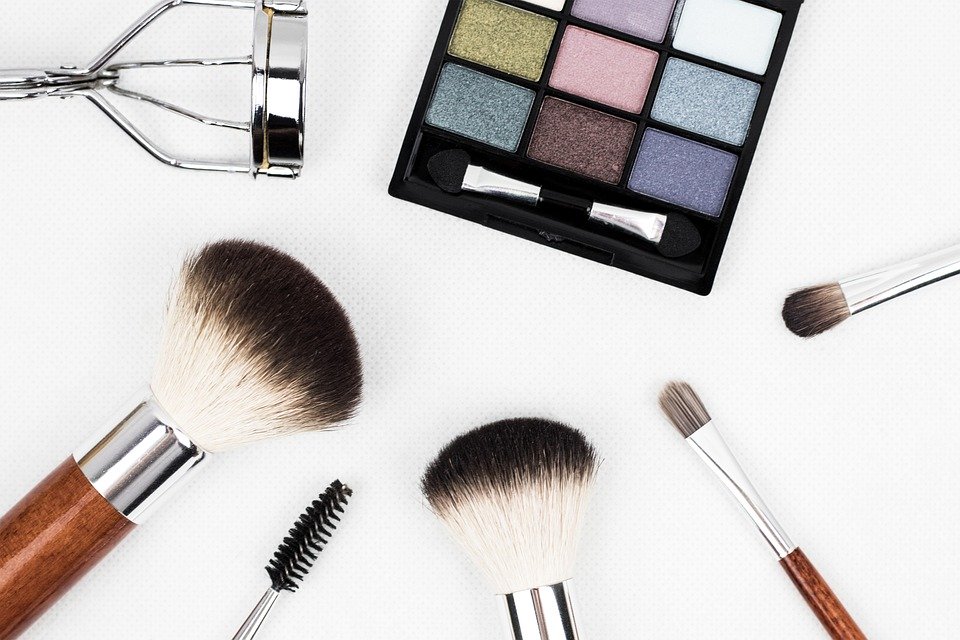 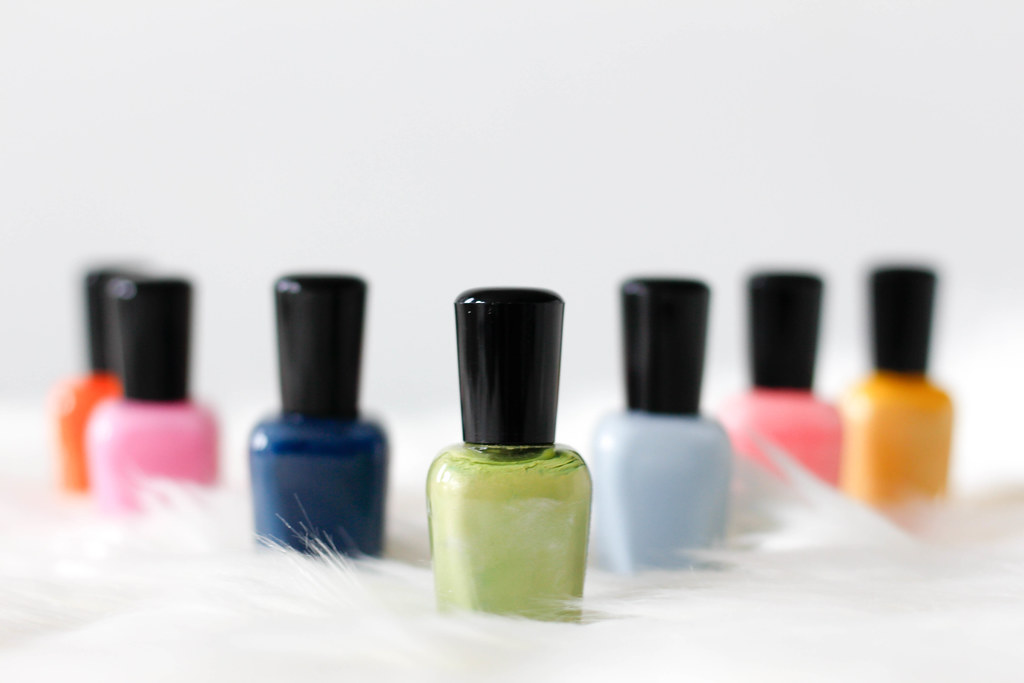 Sometimes many WANTS seem like NEEDS… but they are not.
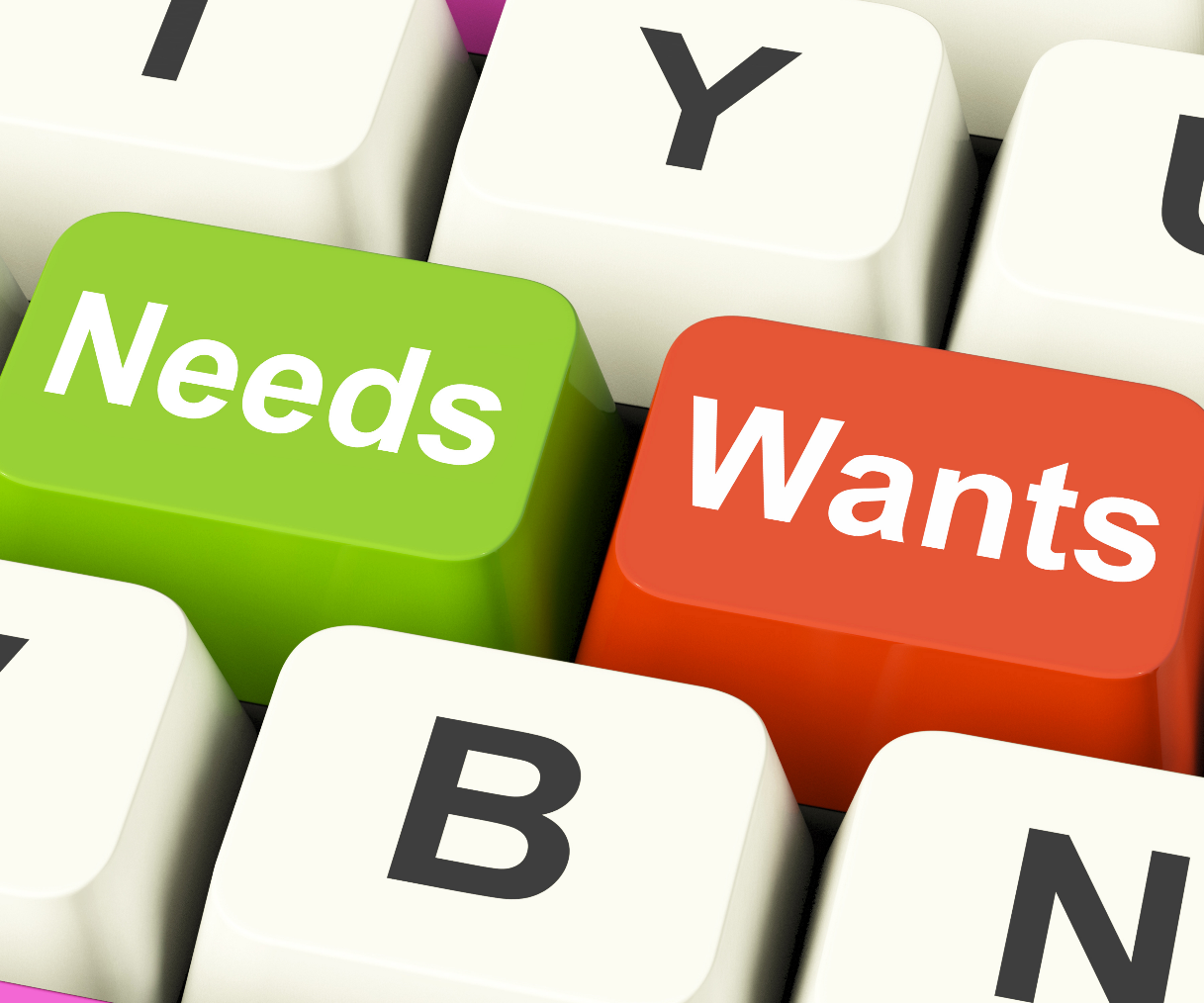 Can you think of things that you NEED to survive?
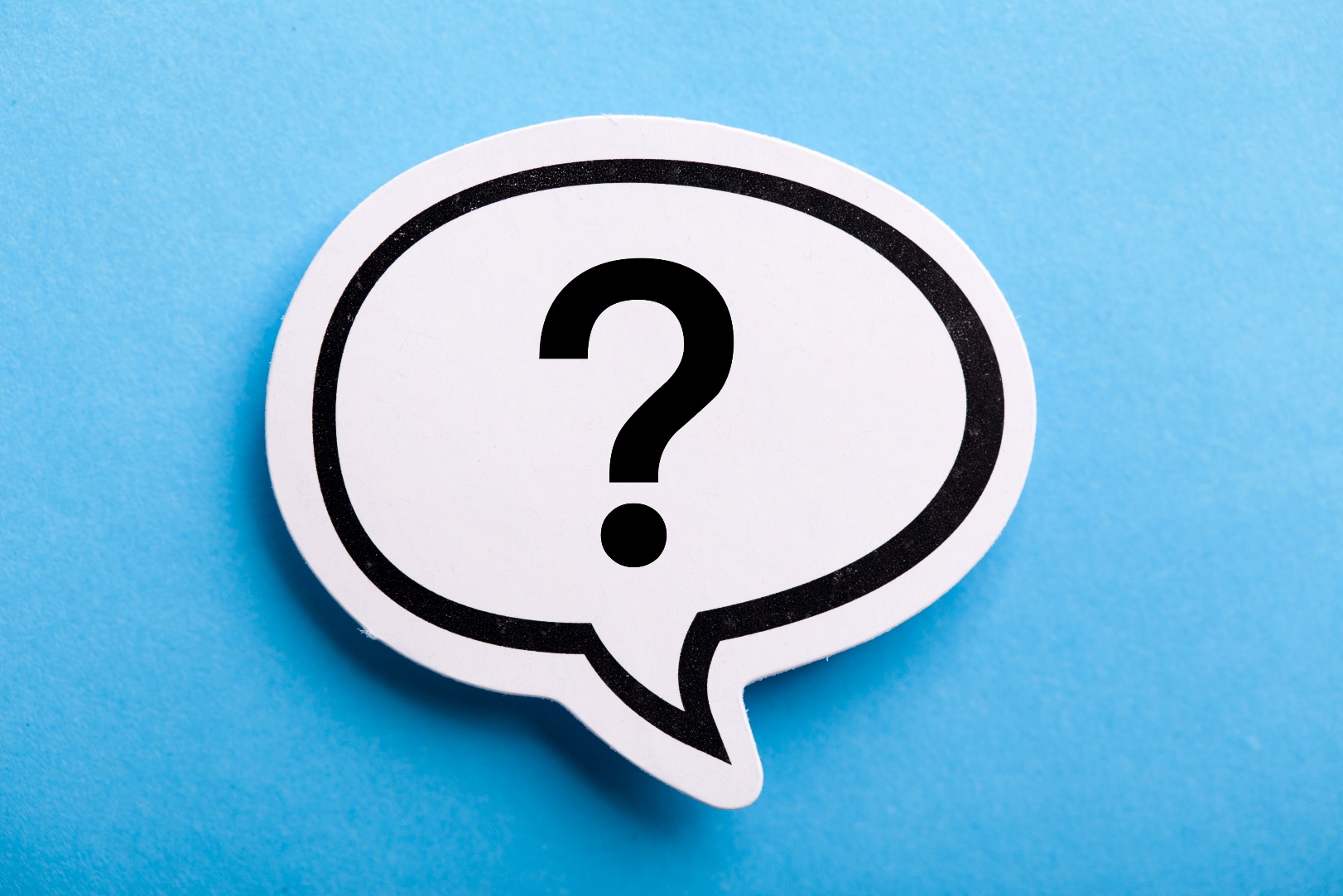 Can you think of some things that you WANT, but do not need?
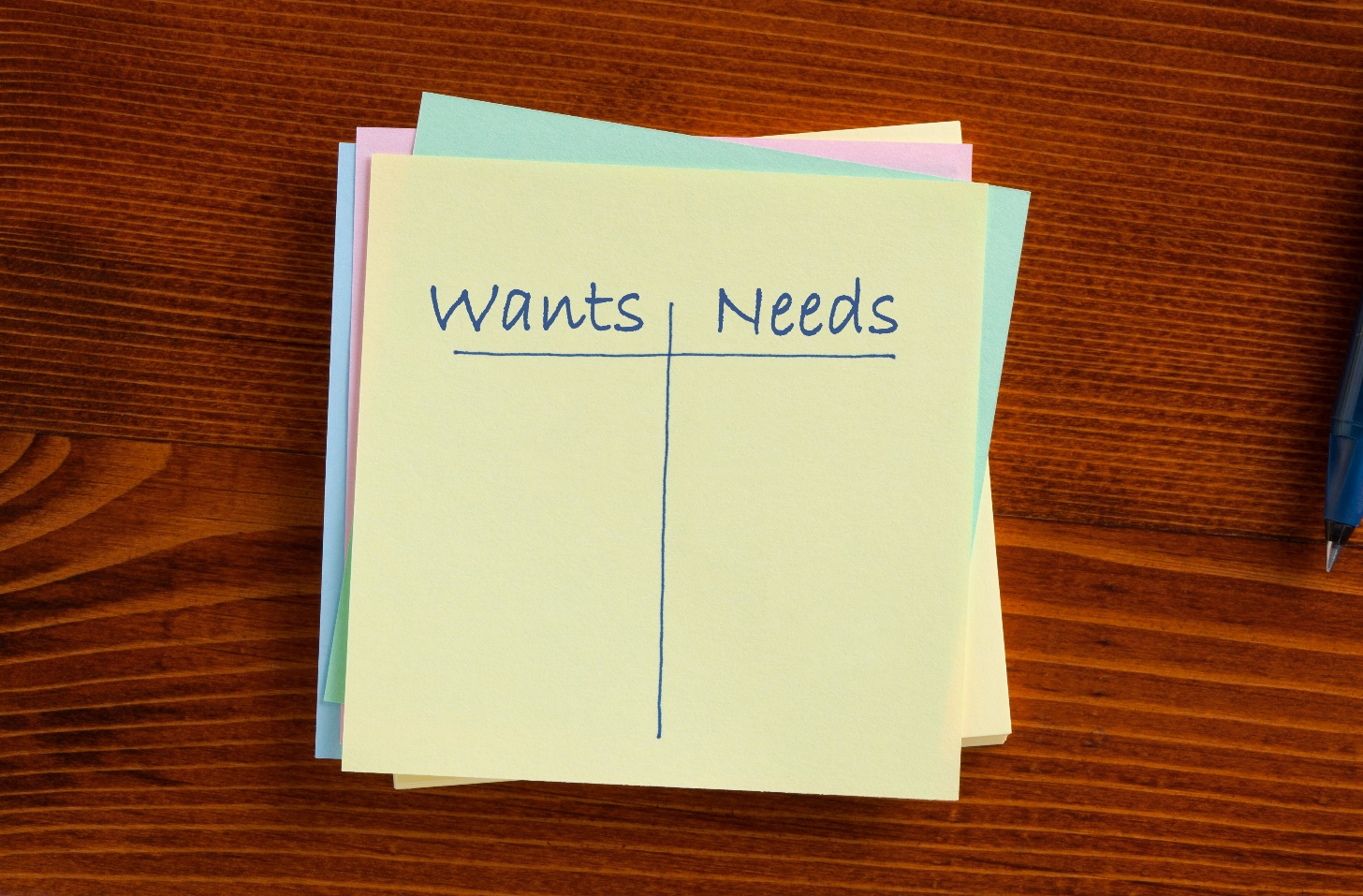 WANT or NEED?
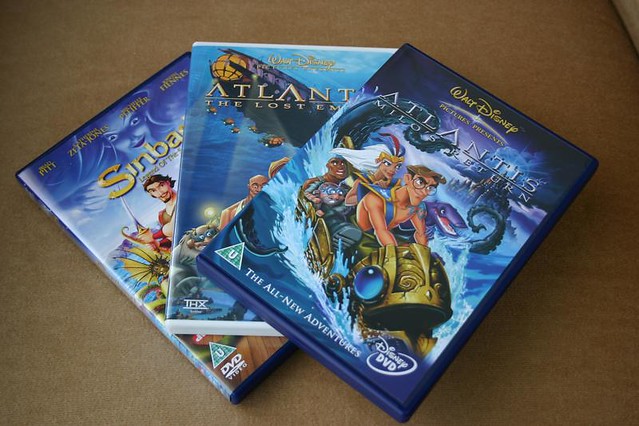 WANT or NEED?
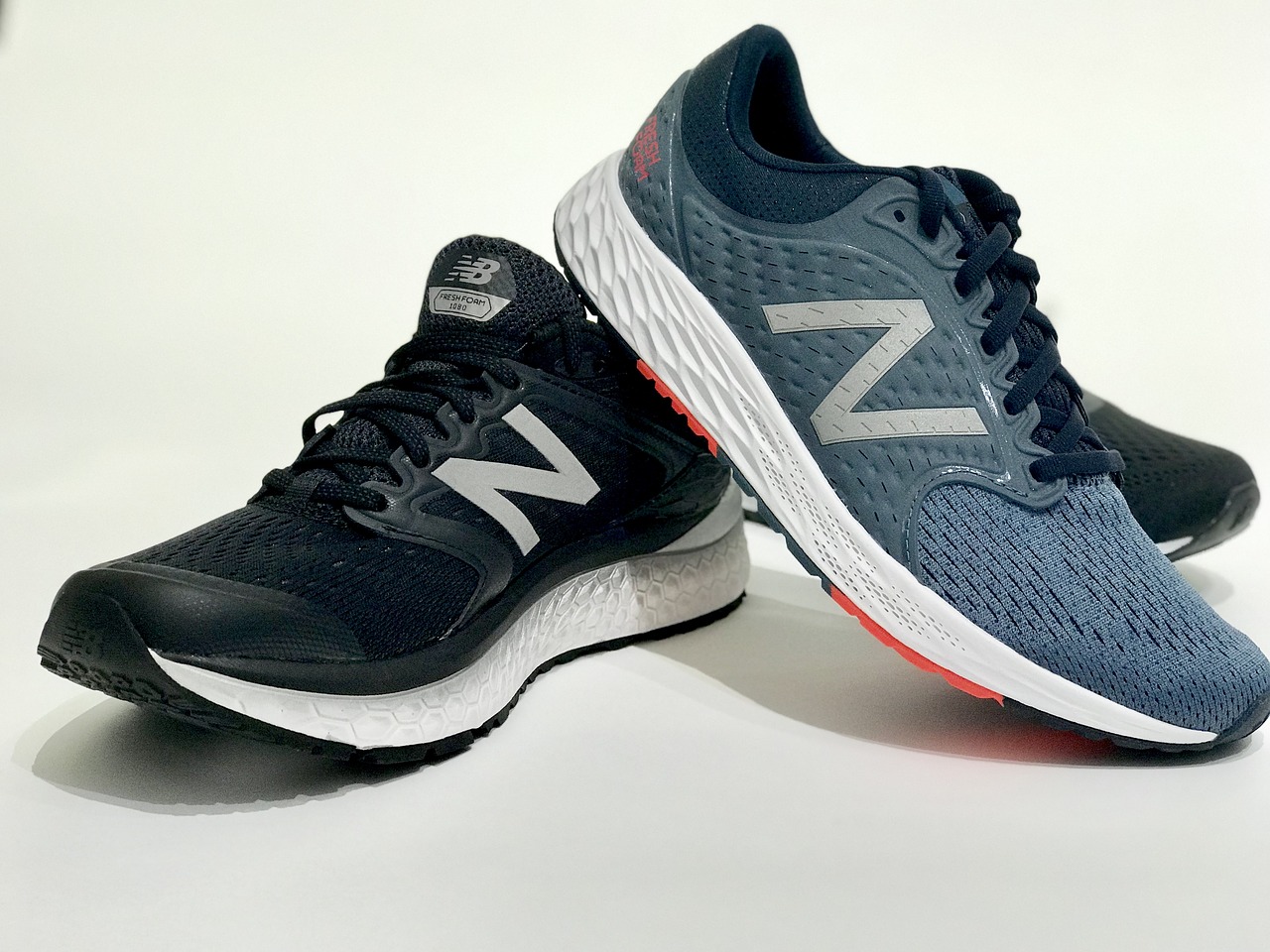 WANT or NEED?
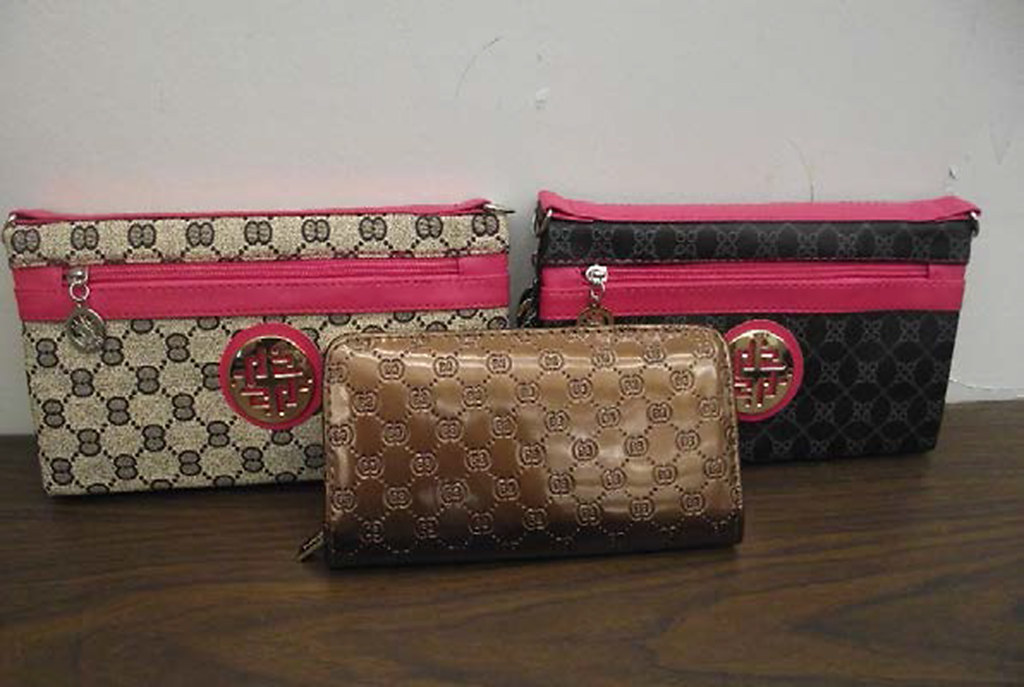 WANT or NEED?
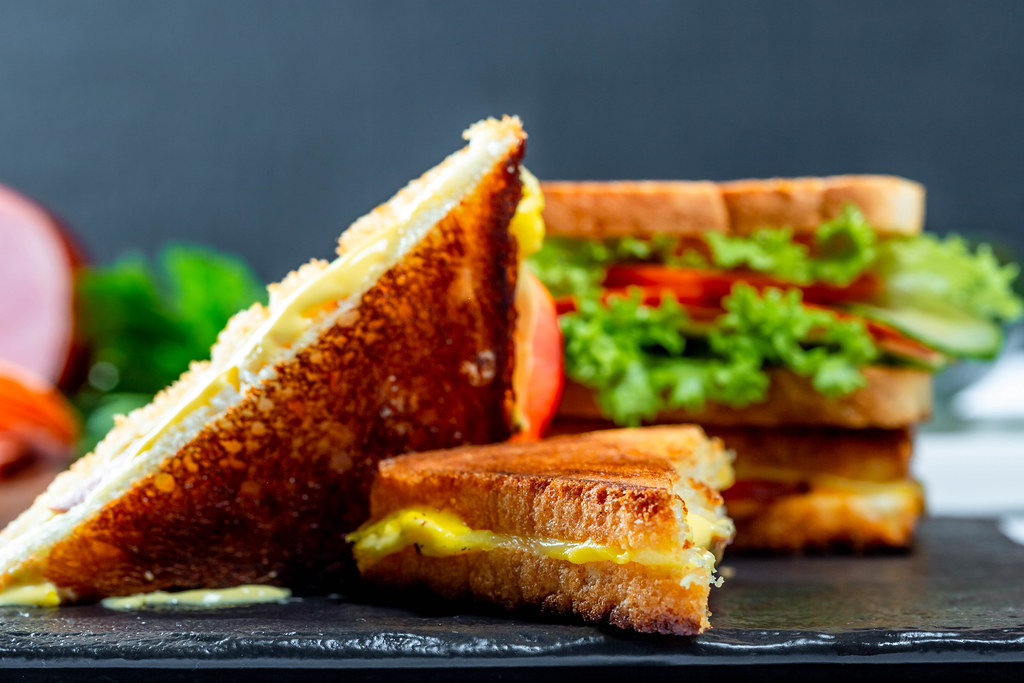 WANT or NEED?
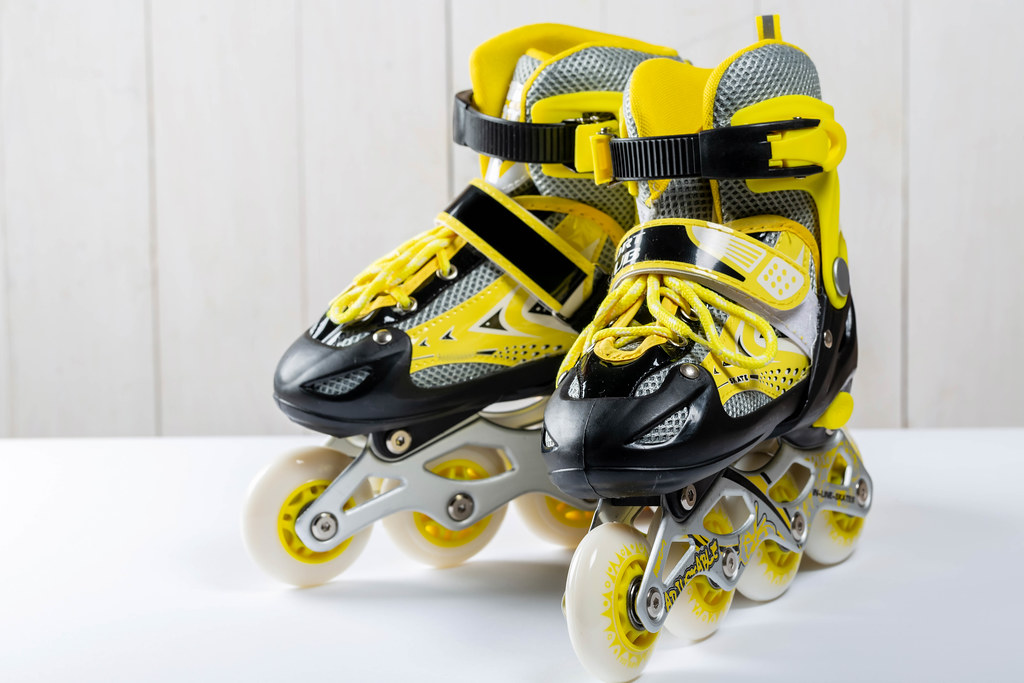 WANT or NEED?
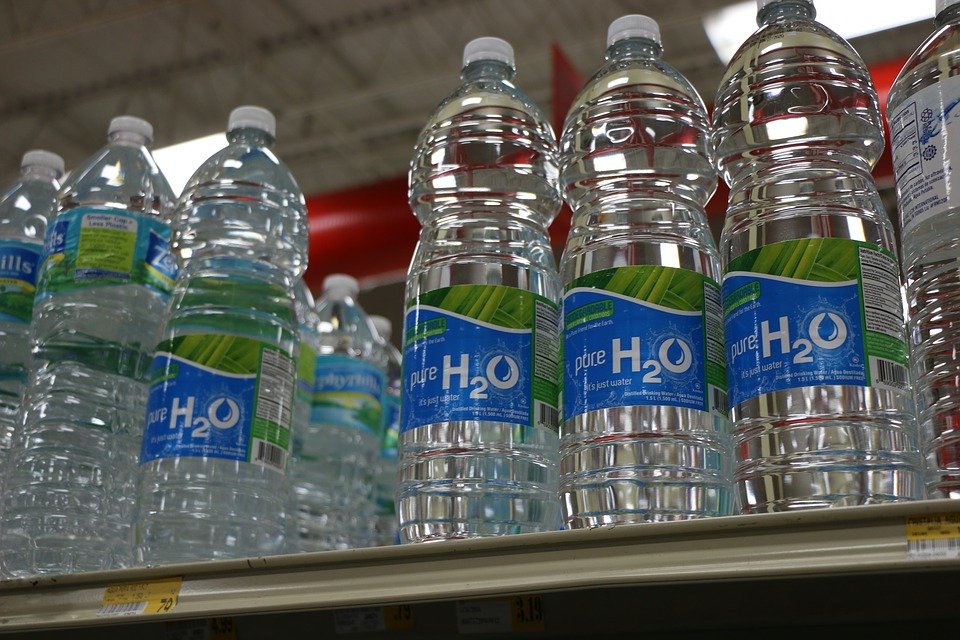 WANT or NEED?
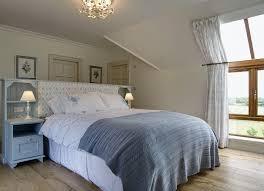 WANT or NEED?
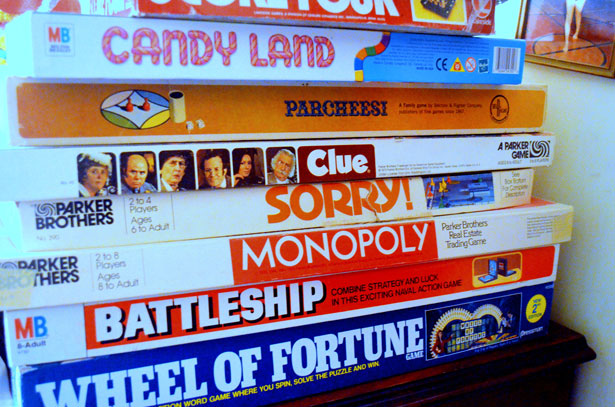 Review: What are wants vs. needs?
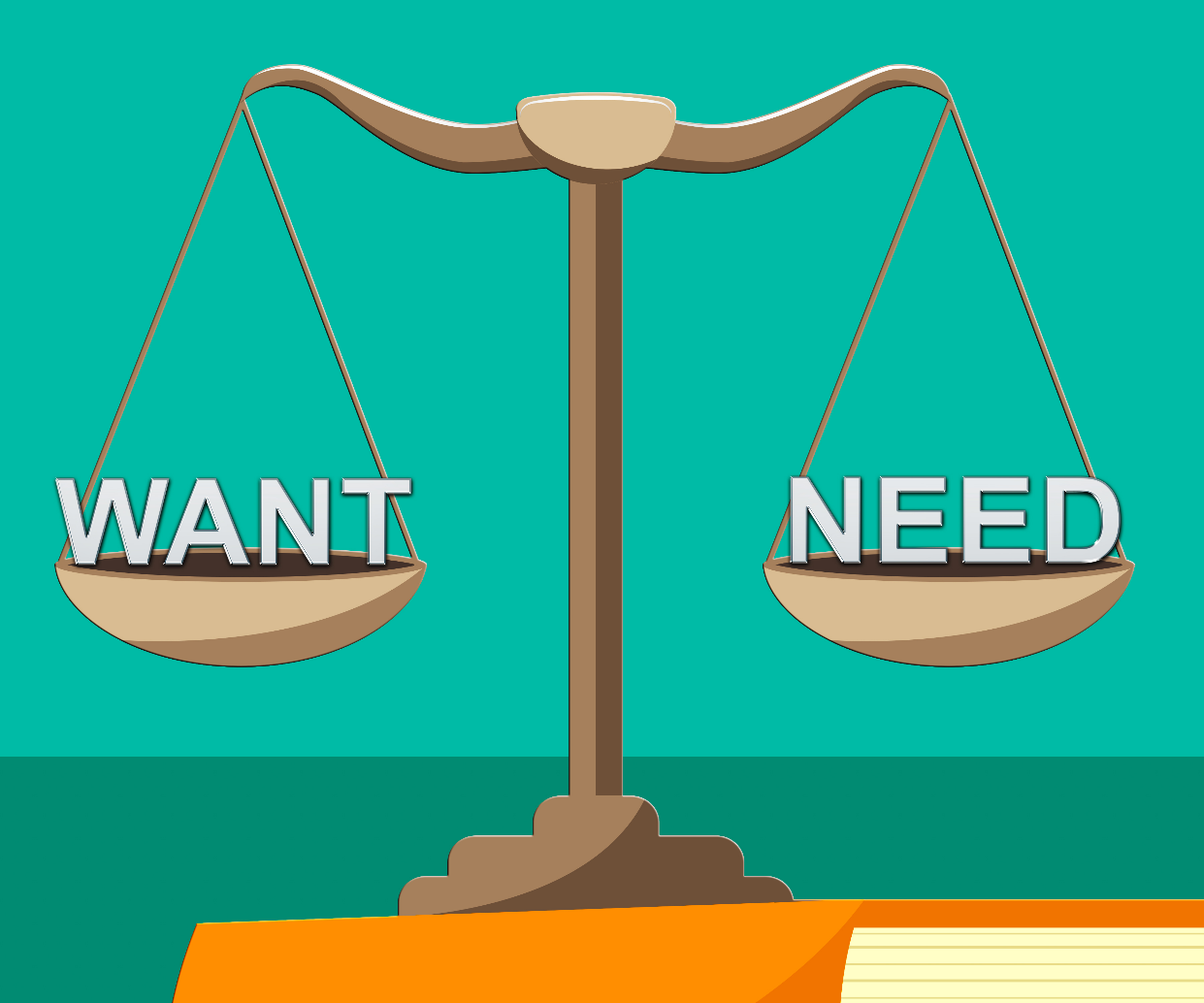